Управление образования г. Бердска
Муниципальное бюджетное дошкольное образовательное учреждение
«Детский сад общеразвивающего вида №28 «Огонек»
ПРОЕКТ по речевому развитию «КНИЖКИ-МАЛЫШКИ»
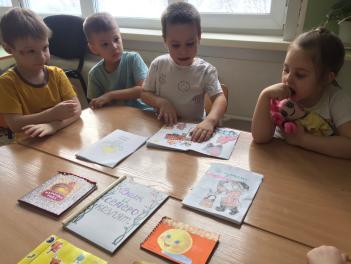 Автор : воспитатель Васильева Т.В.
2023г.
Проект по речевому развитию
«Книжки-малышки».Вид проекта: групповой, познавательный - игровой.Участники: дети средней группы, родители, воспитателиПродолжительность: краткосрочный 23.01.23г – 27.01.23г
Актуальность: Приобщение к книге - одна из основных задач художественно – эстетического воспитания ребенка. Но в наше время родители порой не читают детям сказки, которые учат: любви, доброте, отзывчивости. В наш век, дети смотрят такие мультфильмы и играют в игры на компьютере, которые воспитывают в ребенке озлобленность к окружающему миру.Организовывая проект «Книжки-малышки» воспитатели преследуют цель развить у детей любовь к художественной литературе, а взрослых активизировать на чтение книг. Ведь книга  это целая кладезь знаний, отличных мыслей, добрых советов. Она ведет нас по  тайным  тропам прошлого, мчит в будущее, учит преданно служить Родине, любить родную землю, своих родителей, учит работать и дружить.
Цель проекта развивать интерес, потребность к чтению.
Задачи проекта: - способствовать формированию интереса к книгам, произведениям художественной литературы;- формировать умение рассматривать книжные иллюстрации, соотносить их с текстом произведения;- воспитывать умение слушать и понимать литературные произведения, эмоционально откликаться на воображаемые события;- воспитывать навык аккуратного обращения с книгой. Ожидаемые результаты: активизация родителей на чтение сказок, потешек, стишков и рассказов детям. Взаимодействие родителей и детей в процессе изготовления книжек-малышек. И формирование бережного отношения к книгам.Итоговый продукт: коллекция «Книжек – малышек».Материально – техническое обеспечение: проектор, ноутбук.Художественна литература, иллюстрации.
Этапы реализации проекта
1-й этап: подготовительный1. Выбор темы проект.2. Формулировка цели и задач.3. Составление плана основного этапа проекта.2-й этап: основной1. «Познавательное развитие»: Знакомство с различными книгами. Беседа «Книги – мои друзья», «Откуда пришла книга», «Как нужно обращаться с книгами». Показ презентации «Создание книги». Развлечения «Книга – лучший друг»2. «Художественно – эстетическое развитие»: Слушание музыкальных сказок, пение потешек по сказкам. Раскрашивание героев сказок. Лепка героев сказок.3. «Речевое развитие» Чтение русской народной сказки «Теремок»; «Репка»; «Колобок» и т.д.Заучивание наизусть потешек, песенок и стихотворений А. Барто «Игрушки» при минимальной помощи воспитателя.
4. «Социально – коммуникативное»: Игра – драматизация по сказкам:«Теремок», «Курочка Ряба», «Лиса и заяц», «Репка» и т.д. Презентация детьми своей книжки – малышки. Сюжетно – ролевые игры: «Поход в библиотеку», «Книжный магазин», «Выставка книг».Свободные игры детей с сюжетными игрушками (мышка, зайчик и тп.). Ремонт книг.  Помощь родителям и детям в изготовлении книжек – малышек.5. «Физическое развитие»: Включение сказочных героев в утреннюю гимнастику: «У медведя во бору», «Зайка». Использование малоподвижных игр в свободной деятельности детей с использованием спортивных атрибутов. (Мячи, веревочки, кегли..)
6.Работа в книжном уголке.
7.Для родителей было подготовлено:Консультация «Семейное чтение»;Памятка «Советы родителям».
8.Выставка в группе для детей других групп «Книжки – малышки»
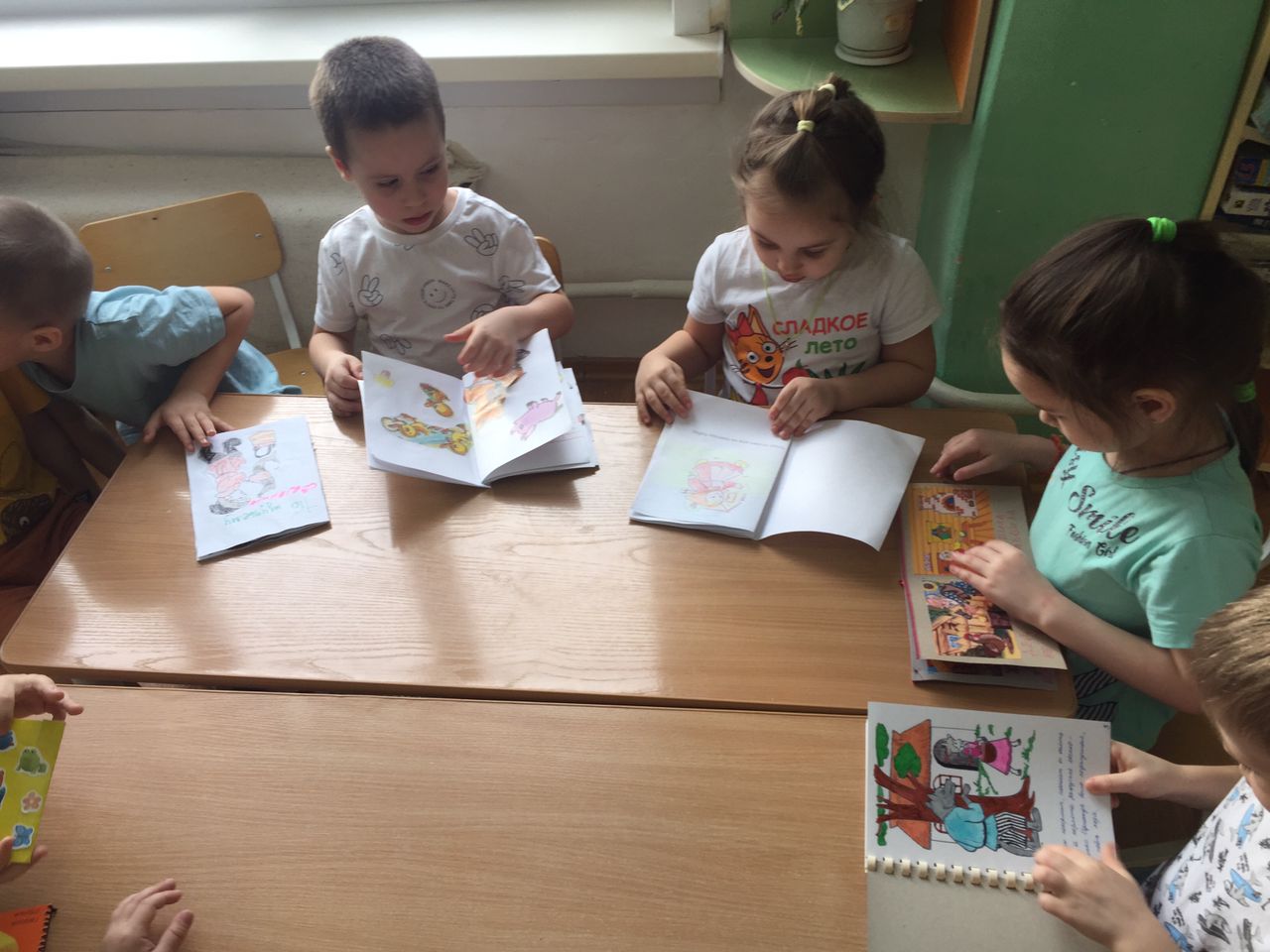 Подготовка детей к презентации своей книжки
Кузьмина Ева 
сказка:
«Репка»
Пак Ева сказка: «Курочка Ряба»
Щеглов Илиан сказка: «Колобок»
Астафуров Витя 
   сказка: «Чуня»
СПАСИБО ЗА ВНИМАНИЕ